Objective 033
Presentation Tips:
Employment and Training Resources
Decide team roles.
Plan presentation.
Make visual aid.
Make note cards.
Before your presentation:
What is the job name/description? 

Are local jobs available? What is the wage or salary?
Team Member Roles:
Student 1
Beg. 3 / Int. 1
What education, training, credentials or certificates are required? 

What experience is required?
Team Member Roles:
Student 2
Int. 2 / Adv.
What are the working conditions/job duties?

5 reasons why do you want this job?
Team Member Roles:
Student 3
Int. 2 / Adv.
“Hi, my name is ________. 
My teammates are_______ and _______. 
Today we will talk about _________.  
First, _______ will talk about _________.”
Introductions:
Practice
“And now ____will talk about _________.”

“Next, ______will discuss __________.”
Transitions:
How to move from one speaker to the next
All presenters will stand up front.
Decide who will hold the visual aid/remote for the PPT!
You can use your note cards BUT don’t read the entire time!
Day of the Presentation:
General Rules
Confident posture.
Do not chew gum :) 
Accurate content (ask your teacher to check your grammar).
Pleasant face.
Good eye contact.
Gestures where appropriate.
Remember:
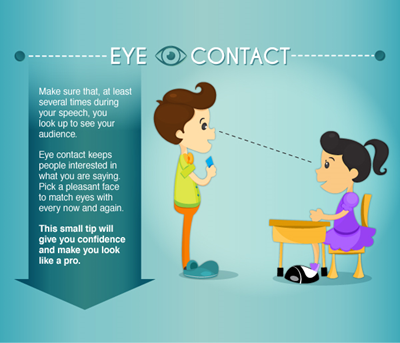 Good Luck!